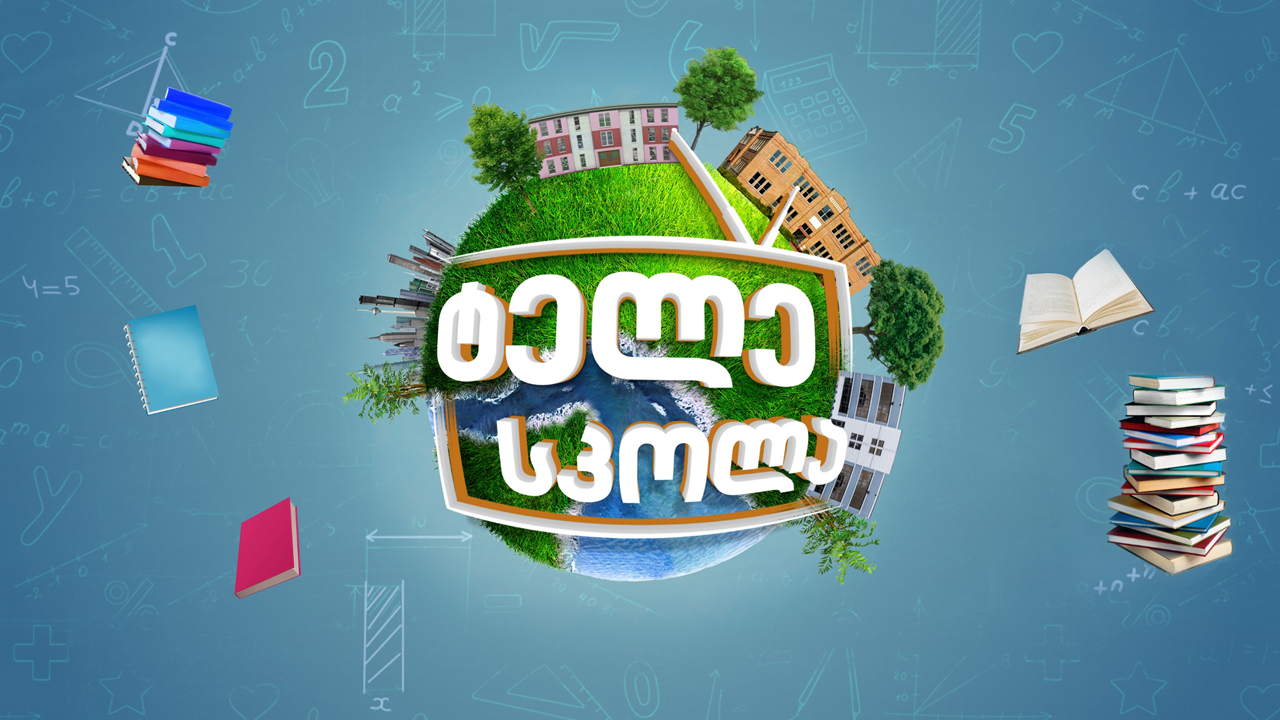 [Speaker Notes: Greeting]
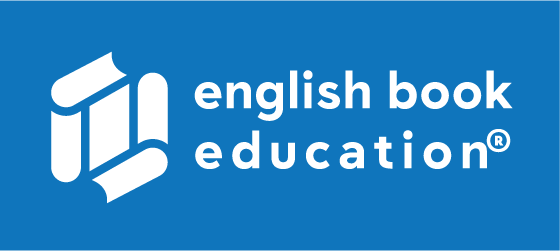 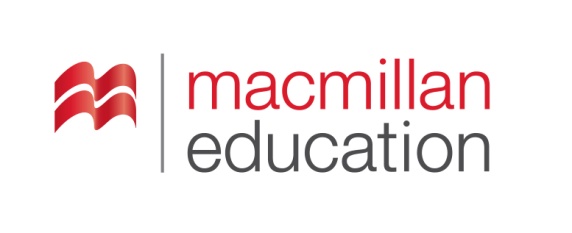 The Secret Garden
საიდუმლო ბაღი
By Frances Hodgson Burnett 
ფრენსის ჰოდსონ ბერნეტი
Agendaგაკვეთილის განრიგი
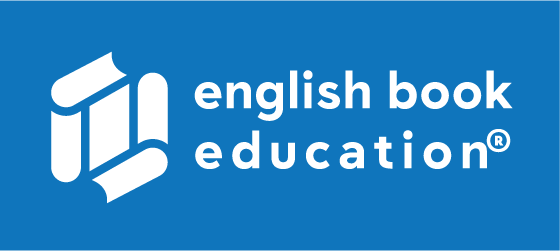 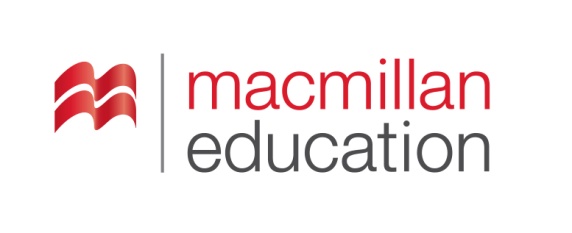 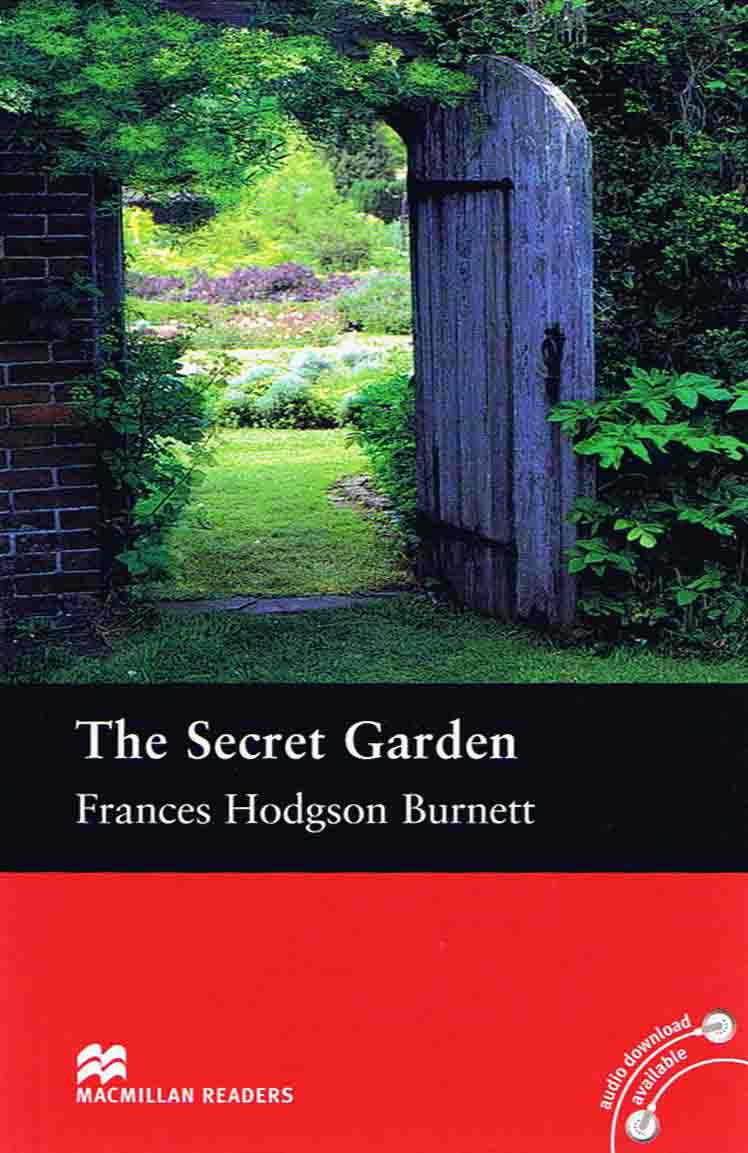 მოულოდნელი შეხვედრა
მეტისმეტად მომთხოვნი
თვითგანკურნება
უმოქმედო, პასიური
ხასხასა, მკვეთრი
გაბრაზება, აღშფოთება
რეალური, ჭეშმარიტი
დაცინვა, შეურაცხყოფა
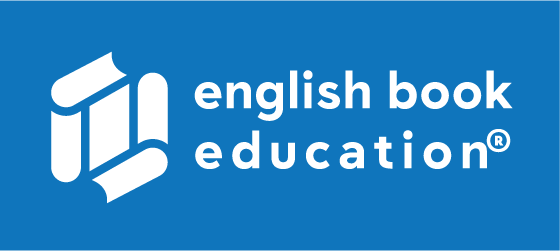 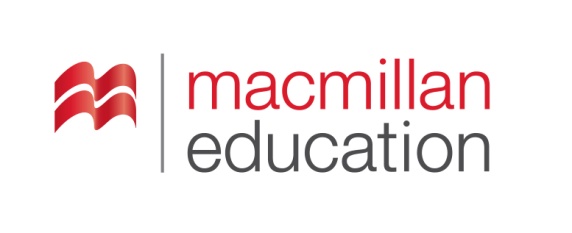 self-healing (n.)
თვითგანკურნება
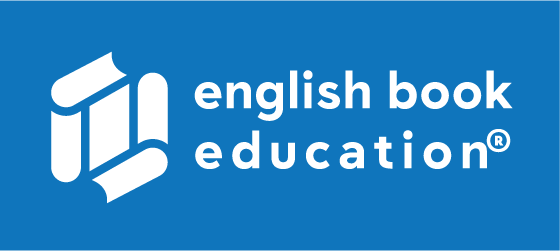 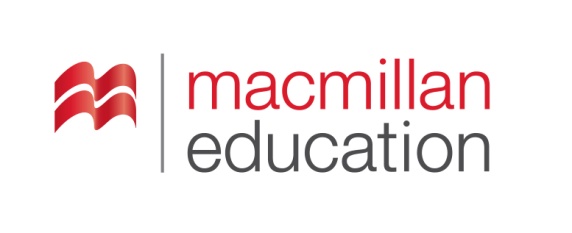 fastidious (adj.)
მეტისმეტად მომთხოვნი
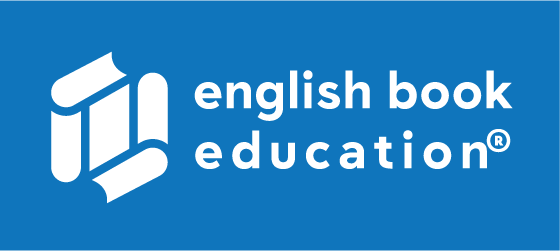 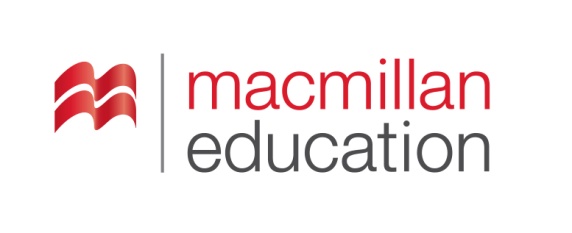 encounter (n.)
მოულოდნელი შეხვედრა
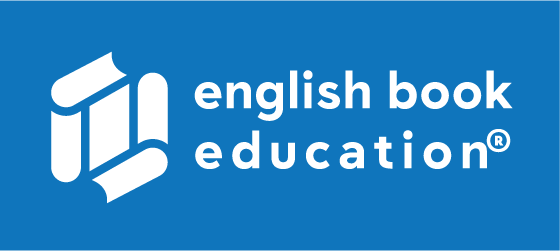 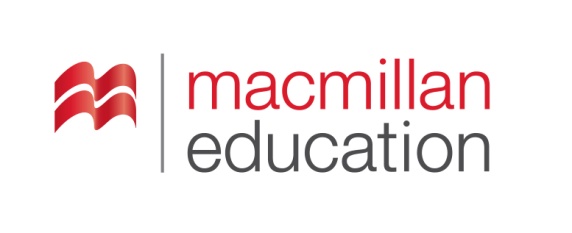 dormant (adj.)
უმოქმედო, პასიური
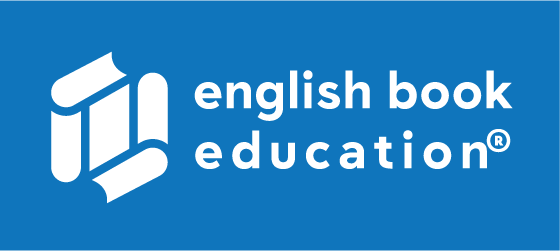 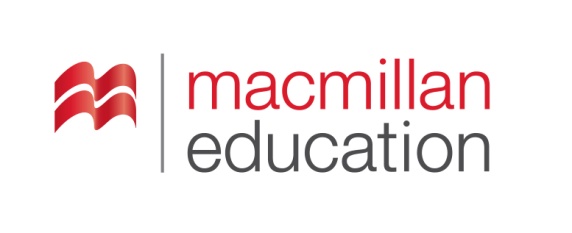 genuine (adj.)
რეალური, ჭეშმარიტი
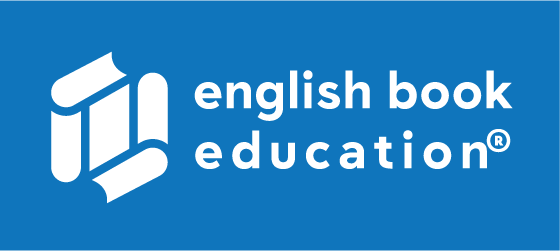 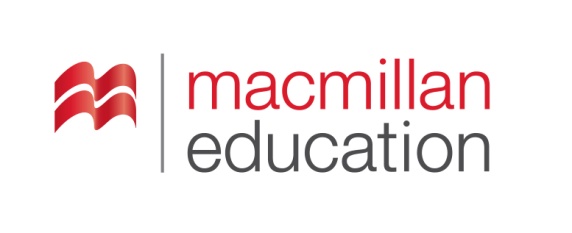 resent 
(v. )
გაბრაზება, აღშფოთება
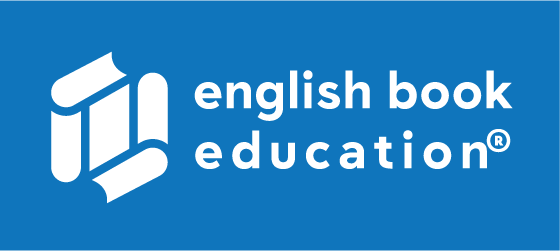 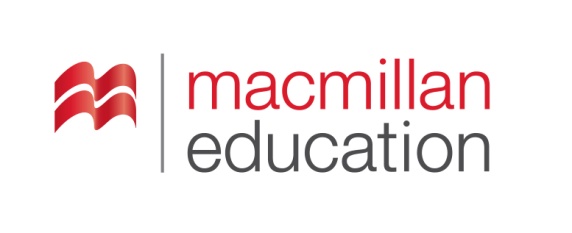 taunt
 (v.)
დაცინვა, შეურაცხყოფა
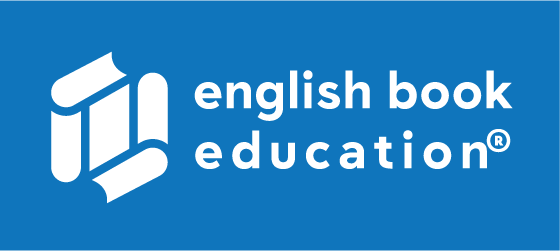 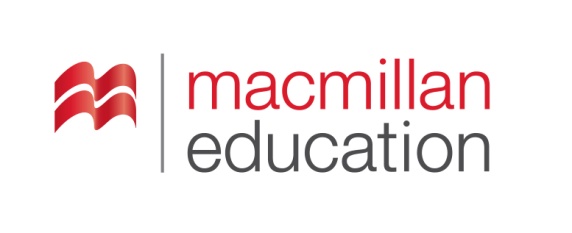 vibrant (adj.)
ხასხასა, მკვეთრი
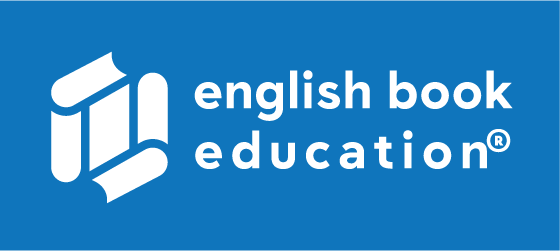 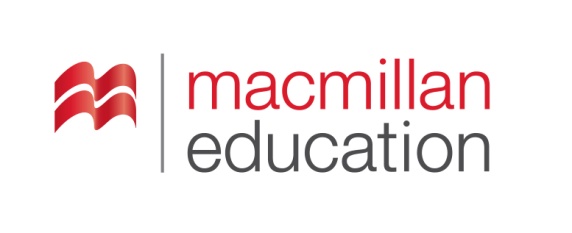 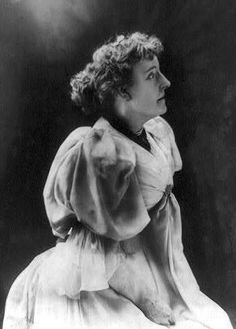 About the Author
Frances Hodgson Burnett 
1849 – 1924
Cheetham Hill, Manchester, The UK
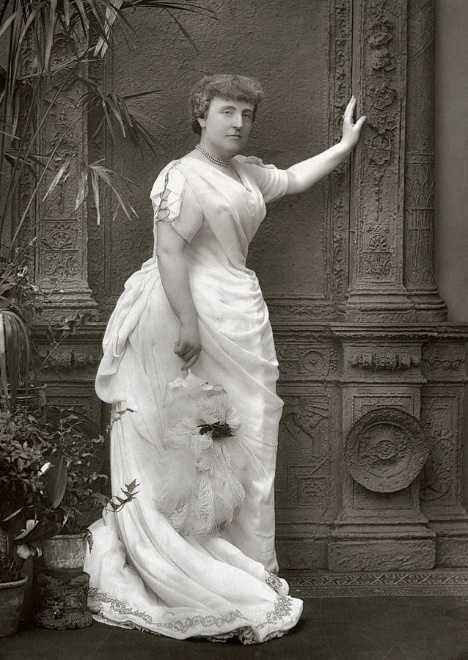 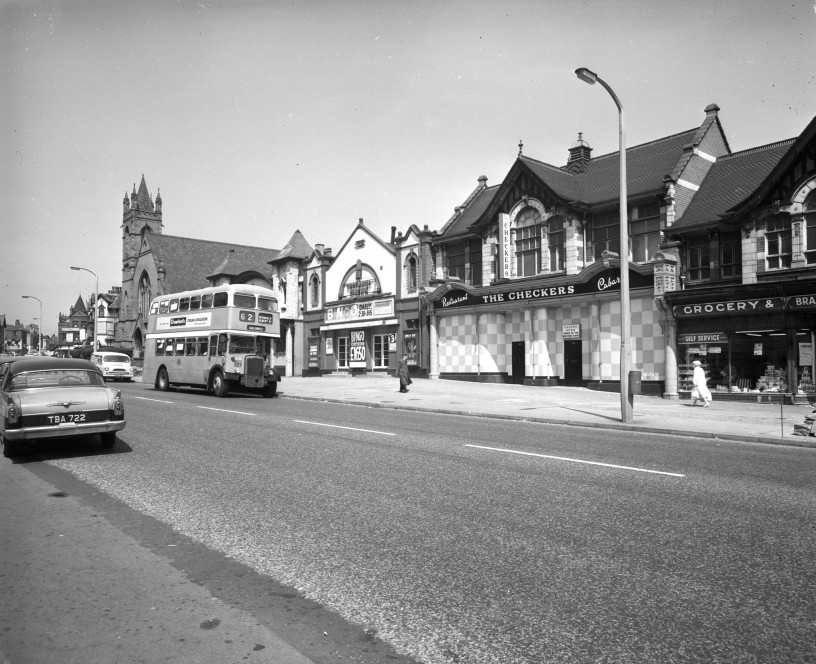 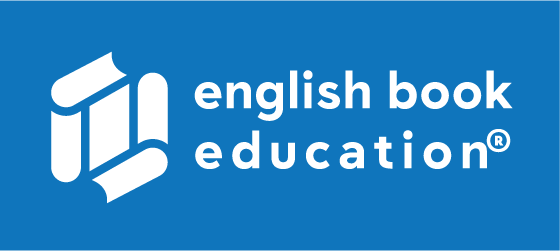 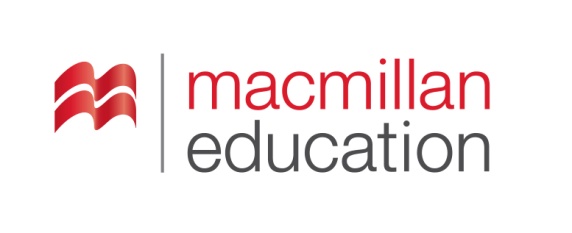 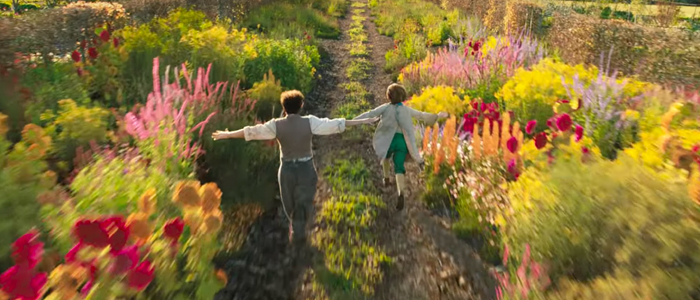 Summaryშინაარსი
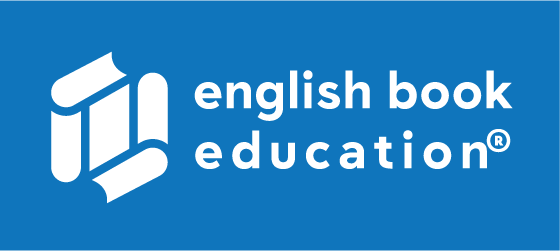 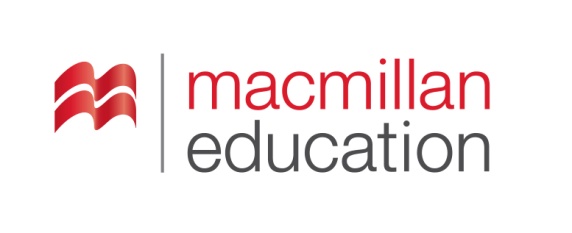 Characters - გმირები
Mary Lennox
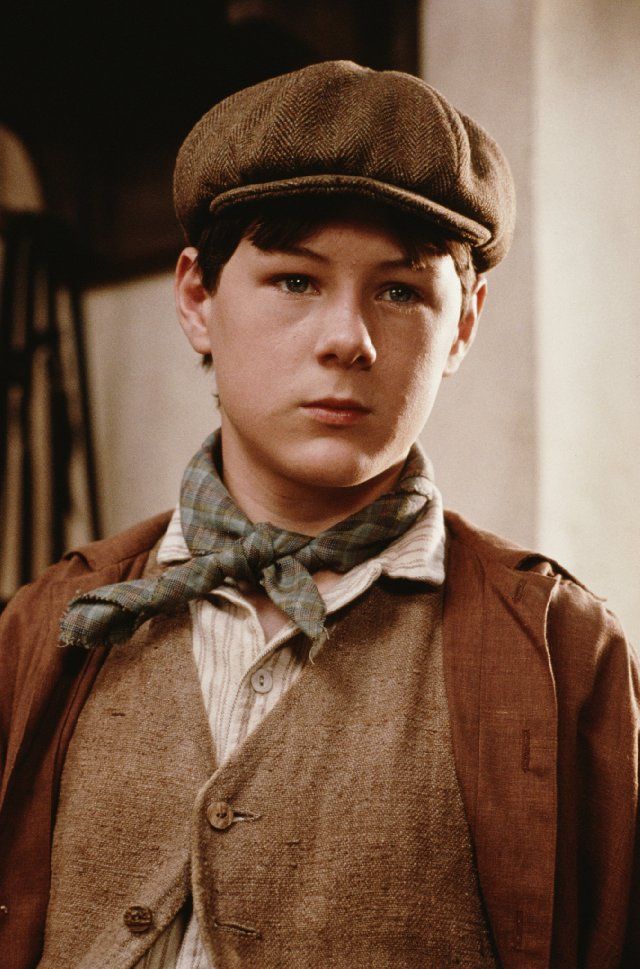 Martha
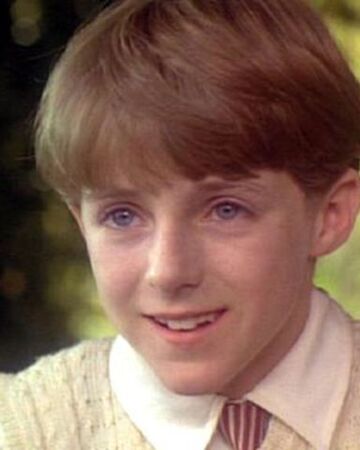 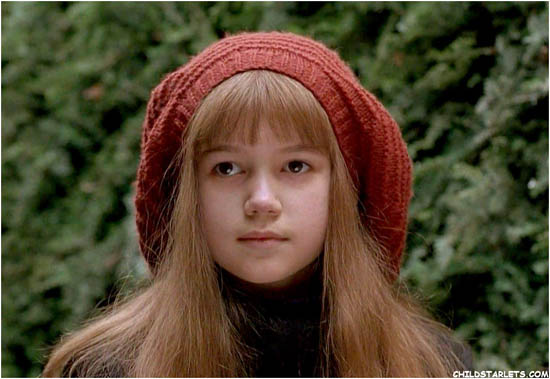 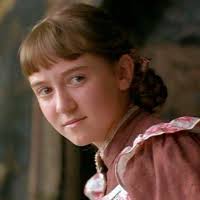 Dickon
Colin Craven
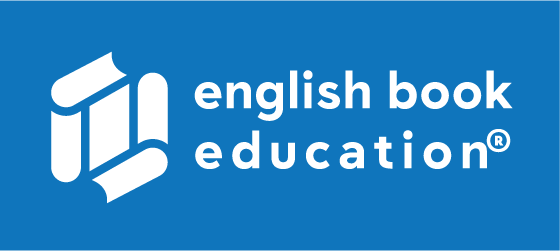 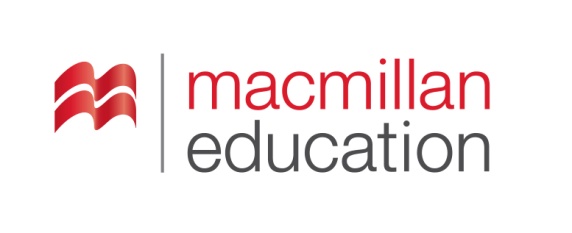 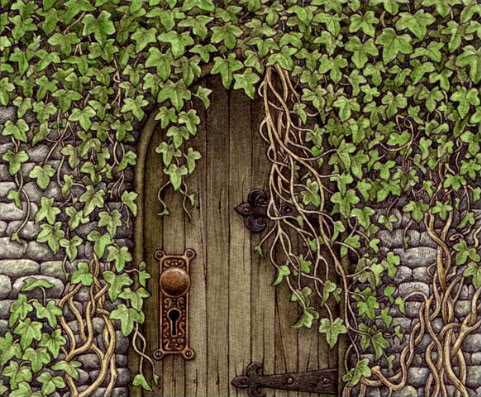 Settingმოქმედების ადგილი და დრო
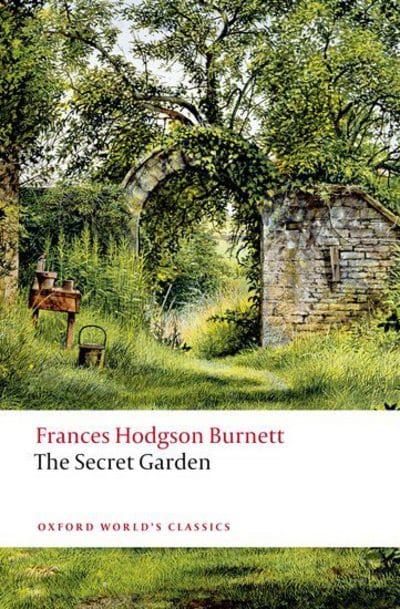 When

1911
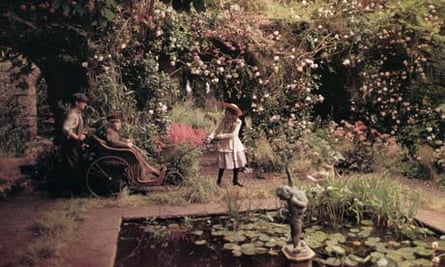 Where

Yorkshire, England
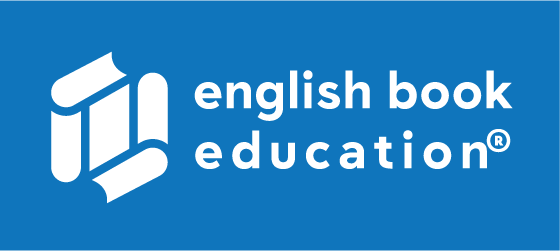 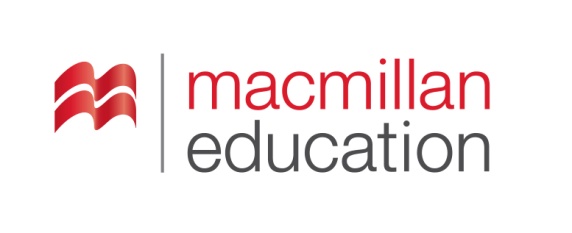 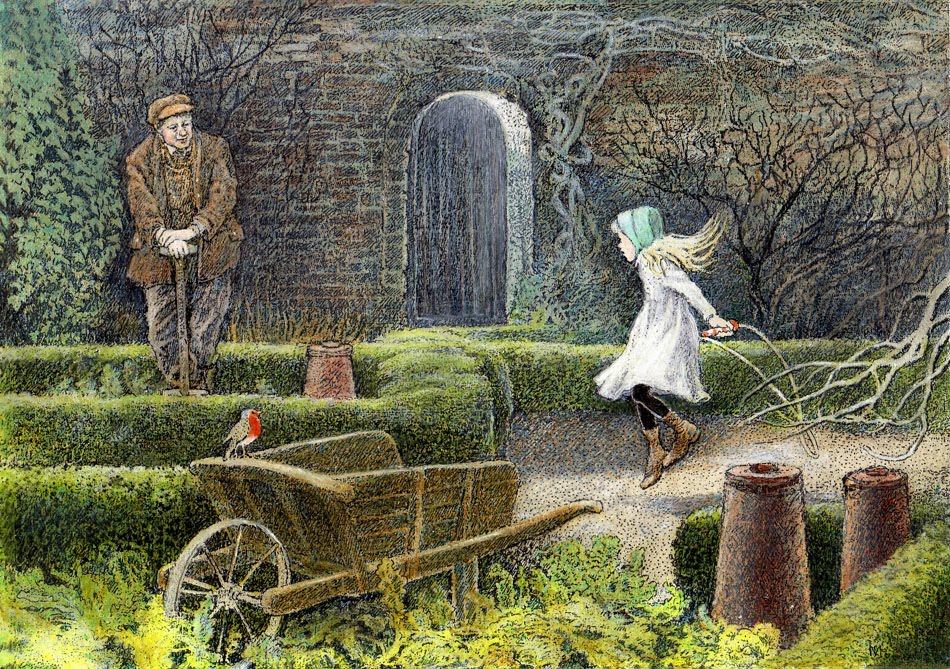 Main Themesმთავარი თემები
Conclusionშეჯამება
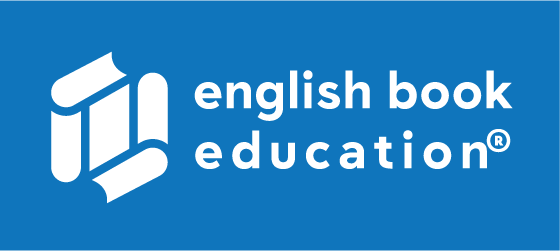 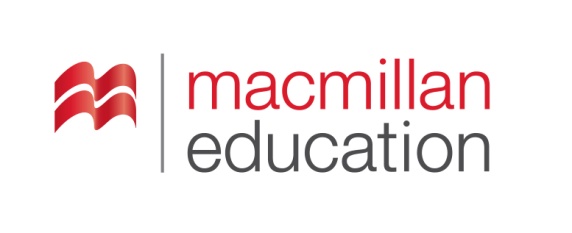 Frances Hodgson Burnett
The novel centres on Mary Lennox, who is living in India with her wealthy British family.
Healing
Positive thinking
1911
Yorkshire, England
Mary Lennox, Colin Craven , Martha, Dickon
მეტისმეტად მომთხოვნი
მოულოდნელი შეხვედრა
თვითგანკურნება
უმოქმედო, პასიური
ხასხასა, მკვეთრი
გაბრაზება, აღშფოთება
რეალური, ჭეშმარიტი
დაცინვა, შეურაცხყოფა
Homeworkდავალება
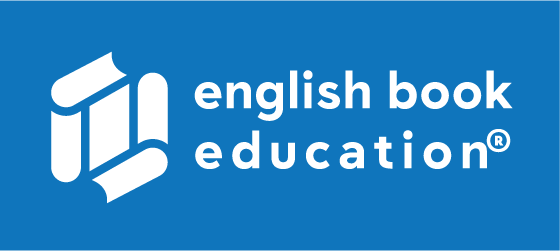 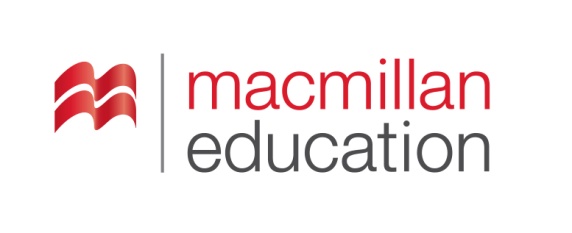 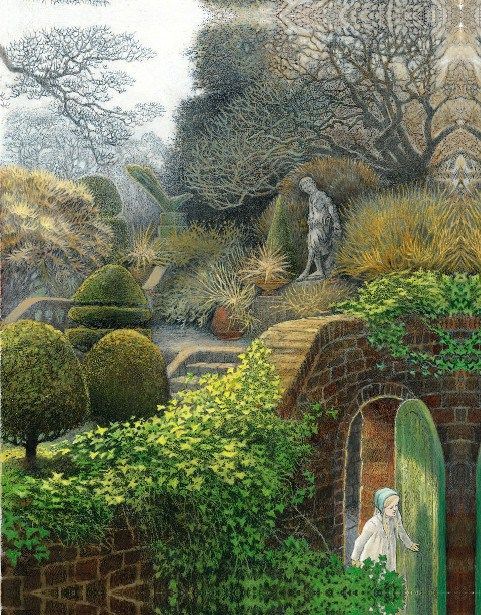 Imagine the secret garden after the story we have told. What does it look like? Describe it.

წარმოიდგინეთ საიდუმლო ბაღი იმ ამბის შემდეგ, რომელიც გიამბეთ. აღწერეთ, როგორია ის.